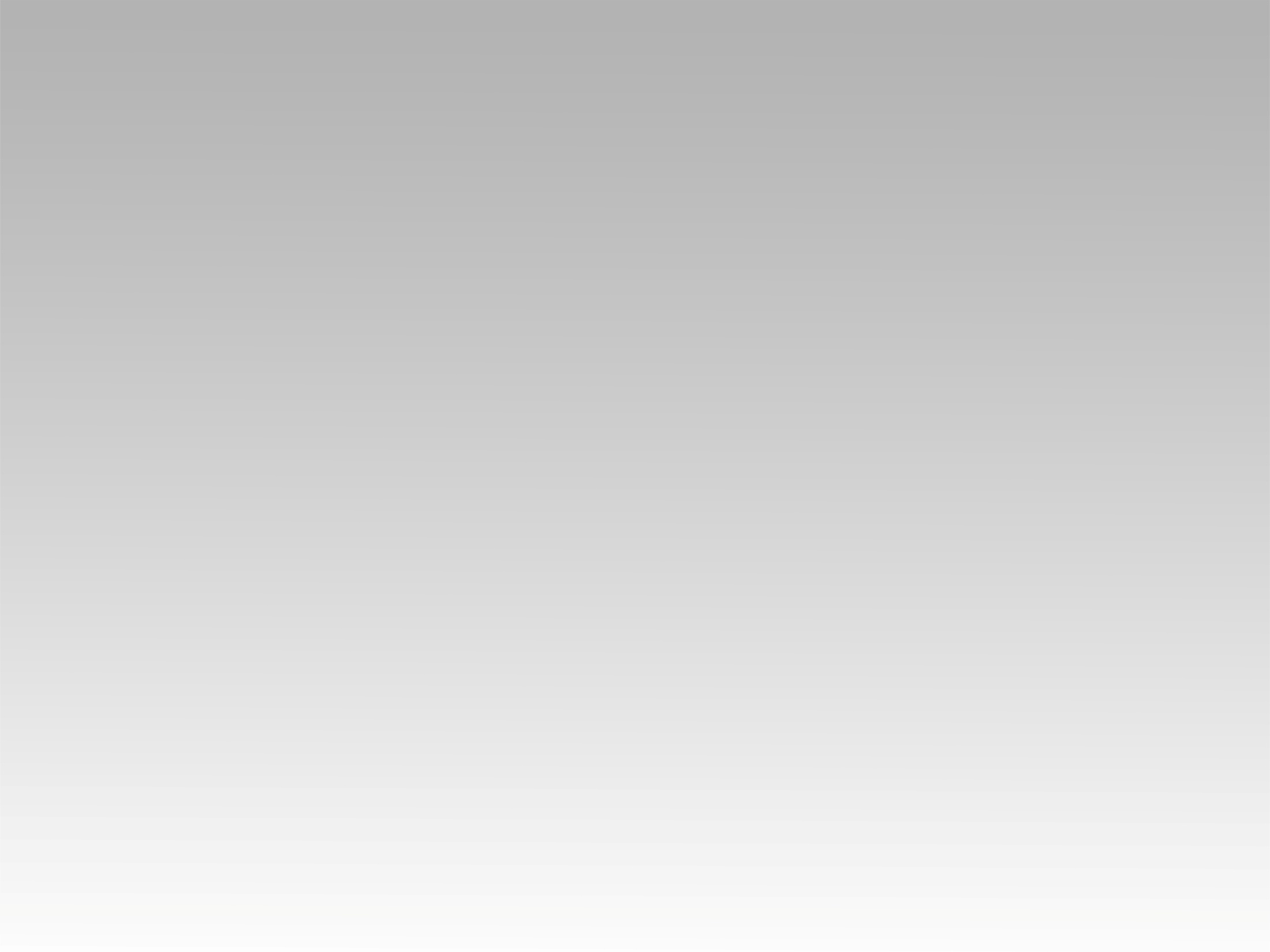 تـرنيــمة
بثقةٍ أتقدَّم أمام عرش النعمة
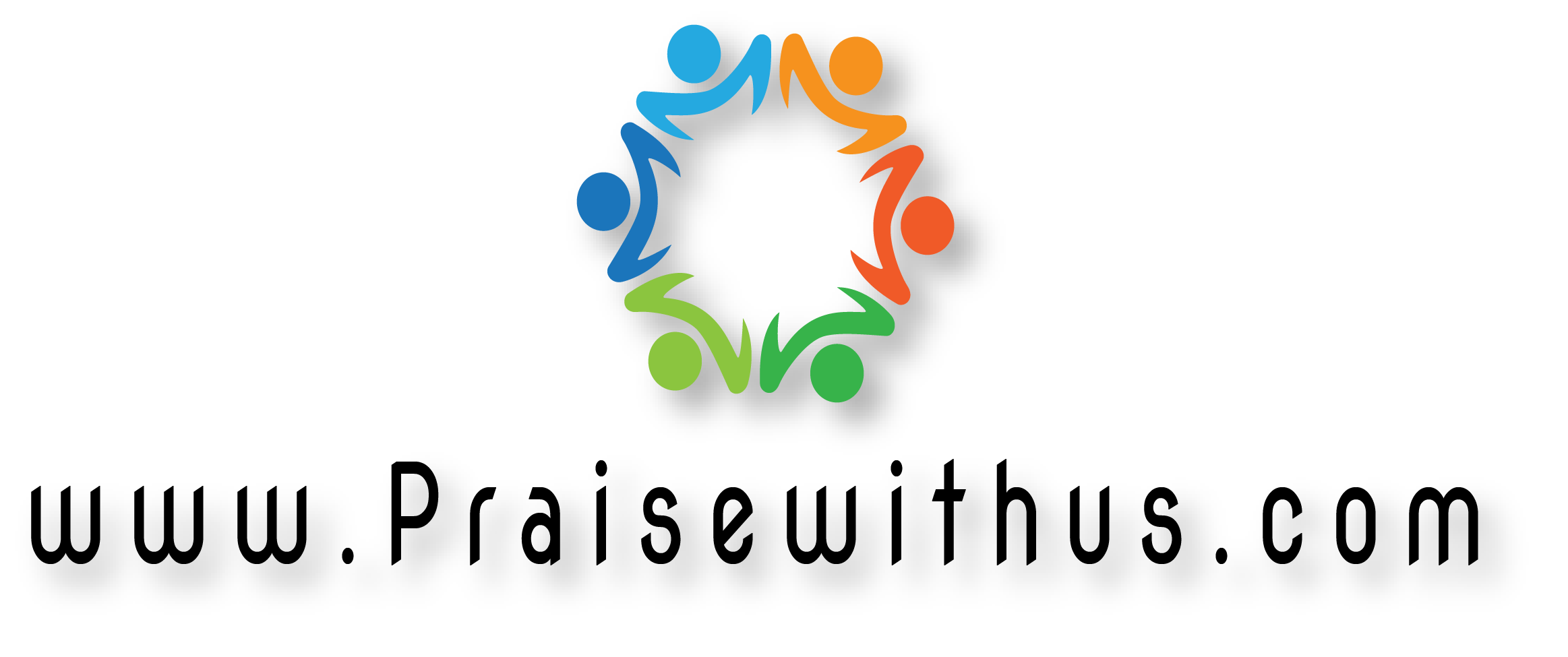 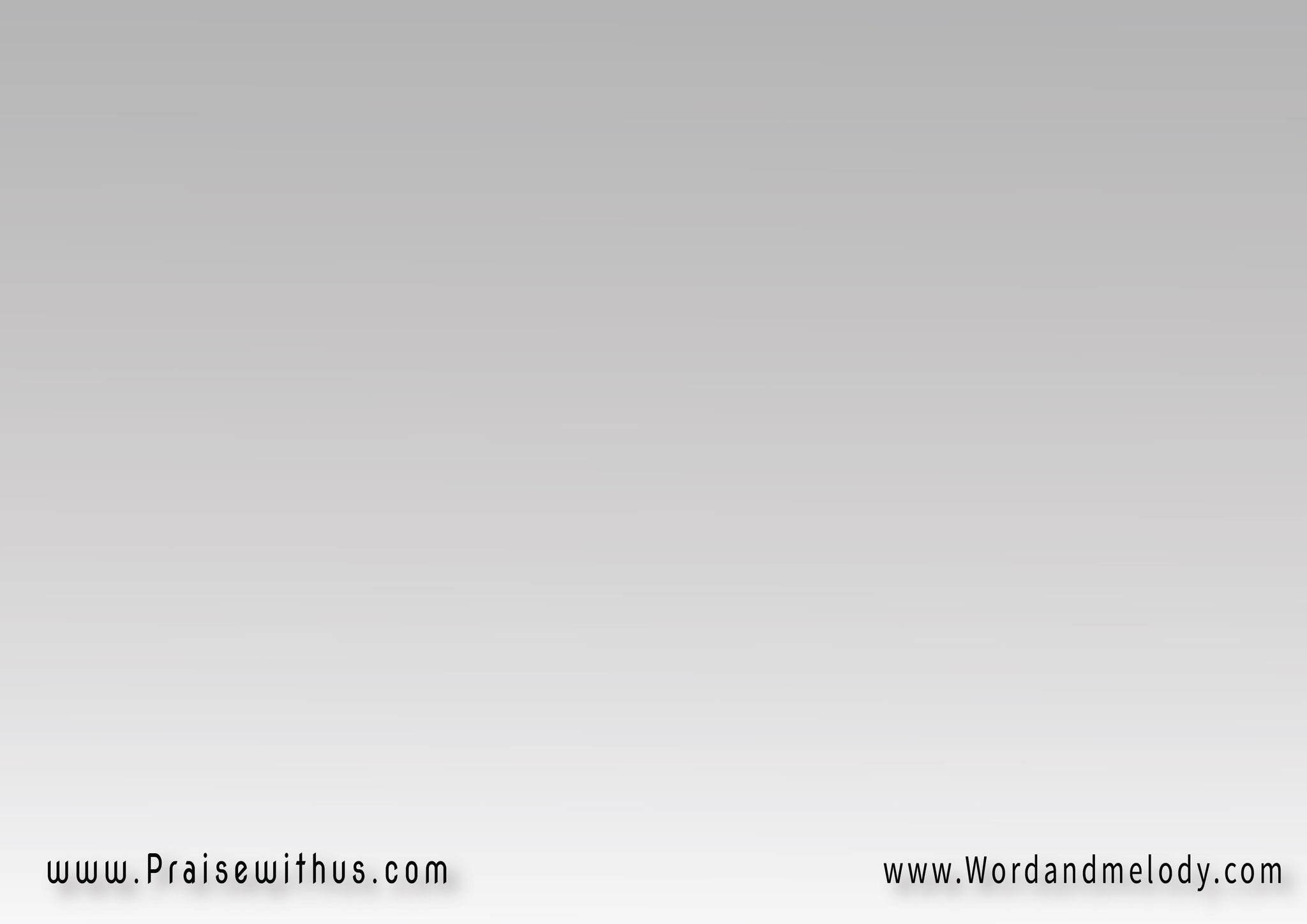 1- بِثِقَةٍ أتَقَدَّمُ 
أمَامَ عَرشِ النِّعمَــــــــــةِأسجُدُ في مَحضَرِكَ 
أُعلِنُ (مَجدَاً لاسمِكَ)5
be theqaten ataqaddamo amama aarshi elneamatiasjodo fi mahDareka oaleno (majdan lesmeka)5

I approach the throne of grace with confidence.
 I worship You and announce glory for Your name.
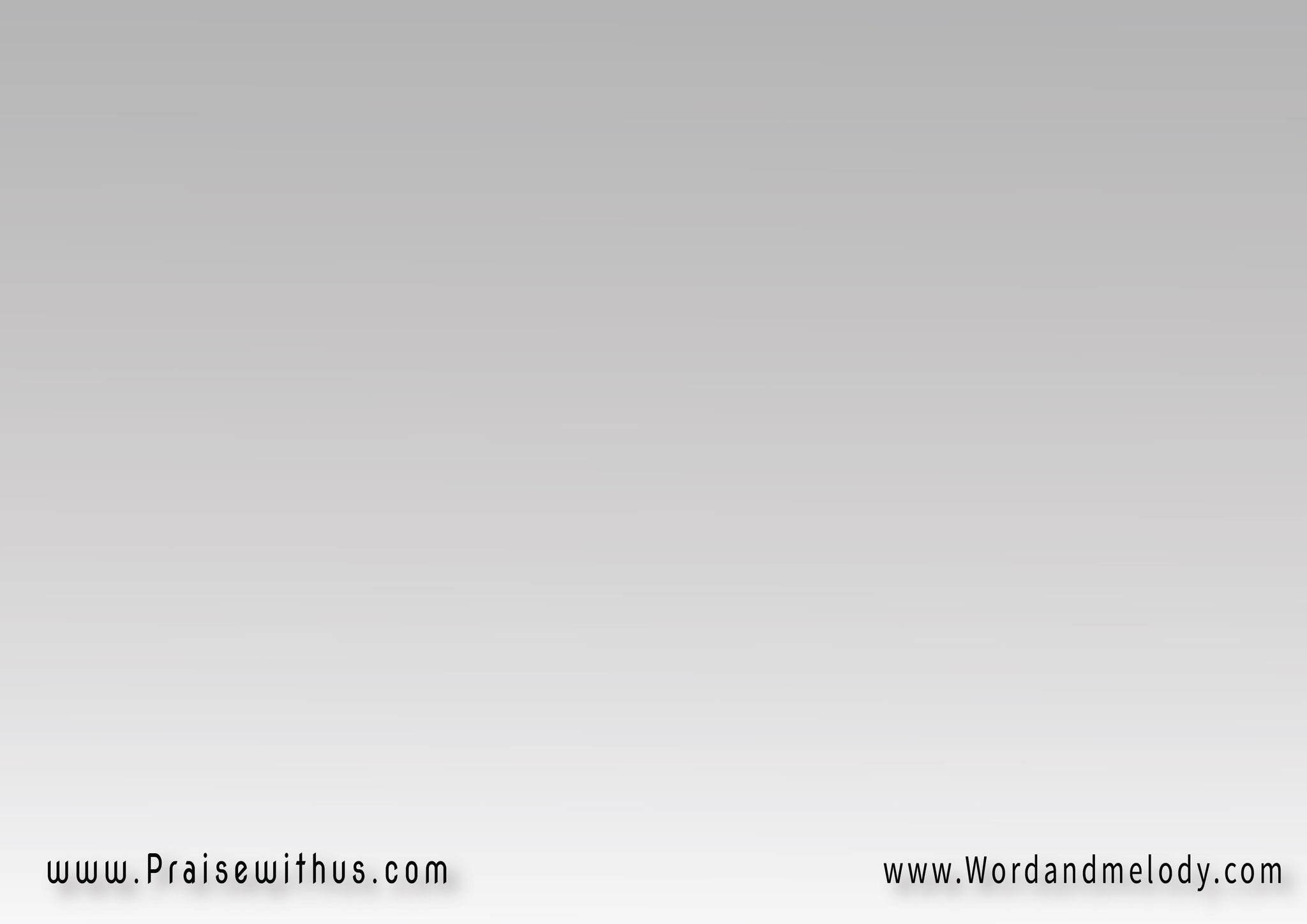 2- أسمَعُ المَلائِكَةَ 
تُعلِنُ مَجدَ الحَمَلتُرَنِّمُ هَللويا فَسَجَدْتُ مُرَنِّمَاً مَعهَا (هَللويا)8
Asmaao almalaeka toaleno majda alhamalfa sajadto morannema maaha torranemo halleluia (halleluia)8

I hear angels announcing the glory of the lamb,
 singing Hallelujah, so I knelt and sang with them.
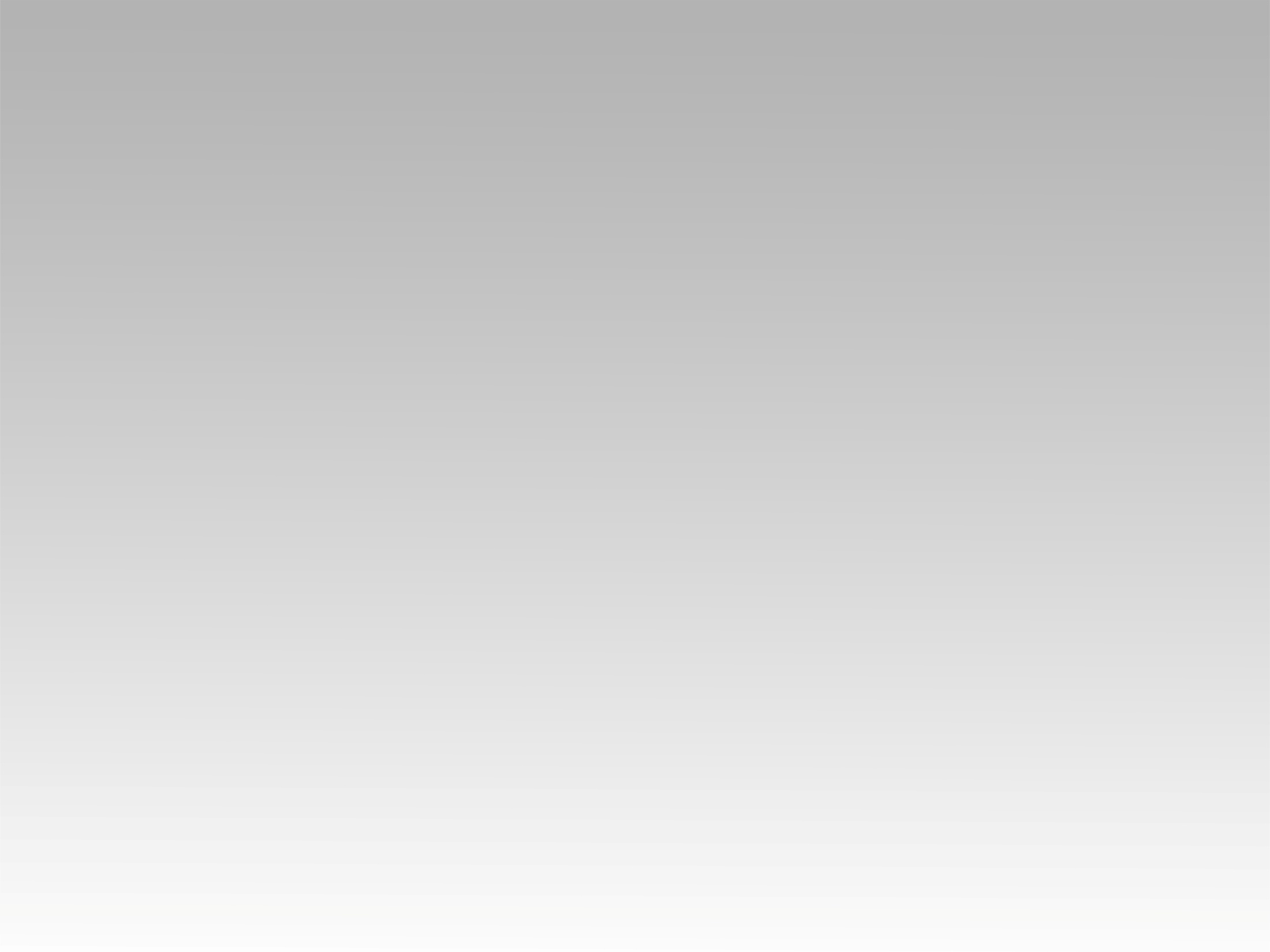 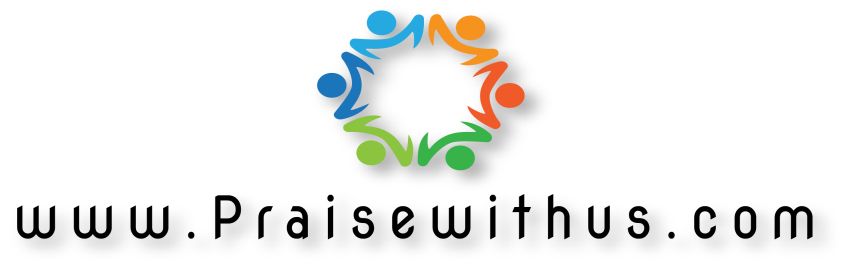